Session 3: Overview of the Every Newborn action plan
Joy Riggs-Perla
Imperial Royale Hotel, Kampala
26 June 2013
What is the Every Newborn Action Plan?
A roadmap for change 
A platform for harmonised action by all partners
Setting out a clear vision with mortality target, strategic directions, and innovative actions within the continuum of care
Supported by evidence on epidemiology, effective interventions, delivery mechanisms and accelerators to progress to be published in The Lancet at the time of the launch in May 2014
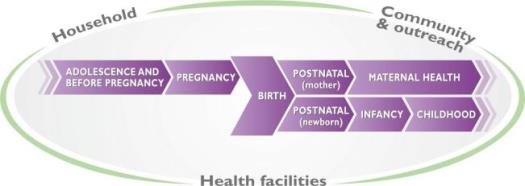 [Speaker Notes: The Global Newborn Action Plan will provide the international community with a roadmap and joint action platform for the reduction of preventable newborn mortality. Linking the work of all stakeholders, the Action Plan will enable policy makers and all stakeholders to take action to accelerate national plans to achieve clear results for newborn healthy survival and reducing stillbirths. This is not a long document: Like the Global Strategy, we envisage this will be about 24 pages of high-level guidance aimed at policy makers.

The Plan will set out a vision, targets and objectives, and will recommend key actions to implement based on proven strategies for change and the latest evidence on interventions effectiveness, costs and expected impact. It will define the role and responsibilities of stakeholders. 

The GNPA will be supported by new analyses that include:

NMR reduction projections to define NMR and ARR targets by 2035
Updated trends in NMR and causes of death
Coverage trends for main interventions (e.g. SA at birth)
Update on evidence of effectiveness of interventions to address stillbirths and newborn deaths 
Review of strategies to accelerate scale up of interventions 
Estimated lives saved and cost of scaling up intervention packages 

The GNAP calls upon all stakeholders who can make a difference for newborn health. Foremost, it aims to support government leadership and the actions of policy makers and program managers. It encourages the sharpening of existing health sector plans and linkages with other global and national strategies. 

Key actors include health professional associations, parliamentarians, the media, academic institutions, multi-lateral and bilateral agencies, foundations, the private sector and civil society, including women’s and parent’s organizations.  We all have a role to play.]
‘Every Newborn’ key themes
Prioritizing action during labour, childbirth and the first days of life
Scaling up effective interventions to tackle the main causes of neonatal mortality
Quality of care matters as much as coverage of care
Towards universal coverage and equity
Empowering women, families and communities
Measurement, oversight and accountability
Action by all
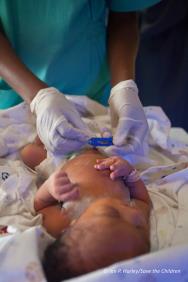 [Speaker Notes: Prioritizing action during labour, childbirth and the first days of life : One-third of stillbirths and 75% of newborn deaths occur within this period and many can be prevented by ensuring high quality, essential care for every pregnant woman and every newborn around the time of birth.
Scaling up effective interventions to tackle the main causes of mortality: Prematurity,  intrapartum-related deaths,  and neonatal infections are the leading causes of newborn mortality. These causes can be identified and tackled with affordable interventions at scale.
Quality matters as much as coverage: Skilled birth attendants are essential in providing care for both the woman and her baby. However, quality of care is often poor. Investments to ensure that  staff and services are equipped  and supported are essential. 
Towards universal coverage and equity: Access to skilled care at birth is marked by great inequities, affecting vulnerable and deprived populations, in both urban and rural settings.  
Empowering women, families and communities: Education and information  are key to empowering women to demand quality care. Engaged community leaders, women’s groups,  and community workers can turn the tide for better newborn  outcomes.
Measurement, oversight and accountability: A set of indicators and targets are related to reach of the key themes.  By measuring what we do, we can stimulate progress, make adjustments along the course, and account for commitments.
Action by all: The plan will seek to engage everyone who can make a difference in ensuring that every pregnancy is wanted and healthy,  every pregnant woman survives,  and every newborn makes a healthy start in life,  to become a thriving child who can fulfil their full development potential.]
We can reduce the main causes of death
Newborn Survival Solutions – 3 by 2
Preterm birth
Preterm labor management including antenatal corticosteroids*
Care including Kangaroo mother care, essential newborn care 

Birth complications (and intrapartum stillbirths)
Prevention with obstetric care *
Essential newborn care, and resuscitation* 

Neonatal infections
Prevention, essential newborn care especially breastfeeding, Chlorhexidine where appropriate*
Case management of neonatal sepsis *
1
2
3
* Prioritised by the UN Commission on Life Saving Commodities for Women and Children
Over two-thirds of newborn deaths are preventable  Action is possible now, even without intensive care
Proposed vision
A Promise Renewed (APR) has proposed a new goal for child survival,  namely to reduce child mortality to 20 or less deaths per 1000 live births in every country by 2035.   Global leaders in 174 countries have committed to this goal.  

Through its vision, goal and targets, Every Newborn provides strategic directions  on ending preventable mortality in the newborn period, and contributes to achieving the overall goal of APR.   

Option 1: A world in which no pregnant woman or newborn baby dies,  or suffers disability,  due to a preventable cause.
Option 2: A world in which every pregnant woman and newborn baby survives and thrives, and childbirth is an event of celebration.
Option 3:  A world in which preventable  maternal and newborn deaths and stillbirths are being averted and babies thrive beyond survival.
Proposed goal
Achieve universal quality coverage of essential interventions for maternal and newborn health  through strategic actions to strengthen the health system and community response for women’s and children’s health and address related social determinants of health.
Proposed targets
Universal? 
Consensus so far on universal , change for all of the next generation

Absolute vs. relative target and level of target?
No consensus but tendency towards absolute (number) versus relative (%).
Possible option is absolute target of 7.5/1000 as ~highest current NMR in OECD countries

Other points arising from discussions so far
Stillbirths count  - should have an outcome level target (note Lancet Stillbirth Series Goals for 2020)

Timeframe 2035 is far away  - need interim targets and can explicitly map with other initiatives eg FP 2020, A Promise Renewed

Equity - principle of equity rather than safety in averages, eg subnational targets


Define “preventable mortality” and note may be context specific and for a given country may change over time
[Speaker Notes: Every Newborn will propose NMR targets for 2035.  
Option 1: All countries  will  reduce NMR to xx or less by 2035.
Option 2: All countries to reduce neonatal mortality by xx % by 2035. 

With a current global ARR of 2.2%, the NMR in 2035 would equal 13 per 1000 live births.  
Options include:
Absolute global target of NMR at 5, 7 and 10 deaths per 1000 live births in 2035, and regional NMRs to achieve these global targets
Relative target of reducing global and regional NMR by 75% 
Relative target of reducing global and regional NMR by 66% 
Specific targets for countries with NMR<  5, as reductions involve achievement of  full coverage of complex neonatal intensive care
Every Newborn will also specify coverage targets for high impact interventions that should be achieved in order to meet the mortality targets.   
Every Newborn will lay out a trajectory for achieving the targets and propose intermediate mortality and coverage targets for 2025.  
Every Newborn will be cognisant of relevant targets in other global plans and initiatives]
Proposed strategic objectives
Strengthen leadership and political commitment
Focus on high impact interventions and delivery mechanisms
Strengthen the quality of care  provided by skilled personnel
Move towards universal coverage of high impact newborn interventions
Create a supportive environment for maternal and newborn health
Ensure mutual accountability
Each strategic direction has 3-4 priority actions
Roles and responsibilities
Every Newborn will articulate specific roles and responsibilities of stakeholders at global, regional and country levels to implement the strategic directions.

Cost and investment:
An investment case will support Every Newborn and specify the resources that will be required up and above current investment in maternal and newborn health services.
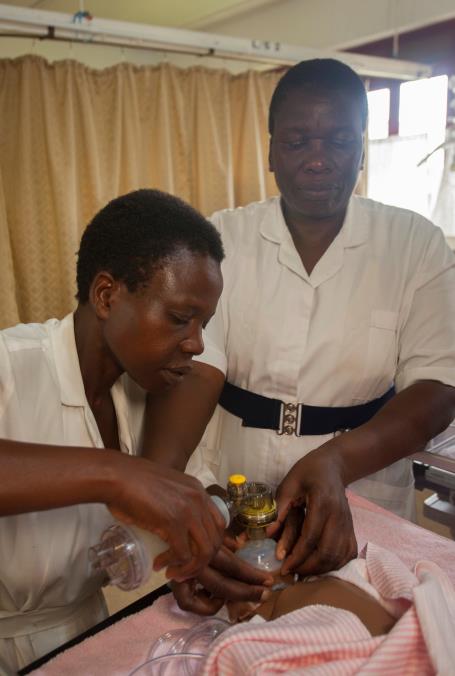 Every Newborn Toolkit
Advocacy brief
Key messages and actions
Overview PPT
Country fact sheets
Library for newborn health
Overview of consultation process
Tools to assess newborn health
Calendar of events
[Speaker Notes: This Toolkit provides practical support to all those engaged in promoting greater action and accountability on newborn and maternal health through national planning and programming, advocacy, research, implementation, and monitoring and evaluation.
The following resources are included in the Toolkit:
Every Newborn brief: This two-page brief describes the background, audience, development plan and emerging themes for the Every Newborn action plan. It offers a useful introduction to Every Newborn for potential partners who are considering participation in a national or global planning or advocacy.
Every Newborn messages, frequently asked questions and actions: This section provides main messaging and action needed to harmonize advocacy around Every Newborn and activities of the various stakeholders. 
Every Newborn events calendar: This calendar presents key global and regional events and dates that will feature activity for developing and taking forward the Every Newborn plan. An updated calendar can also be found online at www.globalnewbornaction.org
Every Newborn PowerPoint: This PowerPoint presentation gives an overview of the global newborn data, priority actions, and the way forward for developing the plan. The presentation can be used by partners to inform others about the process for developing Every Newborn and the goals it aims to achieve. 
Global and Country Fact Sheet: One page fact sheets are provided on newborn health data and trends for select countries. This can be created for other countries on a request bases. Also included in this section is a snap shot of global newborn health data.
Resources on newborn health: This section details selected global and regional strategies, publications, and resource. These resources can also be used to inform the newborn component of policies, strategies and guidelines as well as assist in the country consultation on the Every Newborn plan and the bottleneck analysis.
Newborn Health Tools: Some key analytical tools relating to newborn health are provided to encourage use of evidence and data to inform the newborn component.  For the purposes of the Every Newborn action plan, country and regional teams are encouraged to review these tools and assess their country’s current status. These tools may also feed into the country consultation process but are not required to be completed before such consultations.
Every Newborn consultation overview: This short brief summarizes the consultation plan and process providing an overview for designing and implementing national consultation meetings on Every Newborn, including sample agendas and suggestions on participation.]
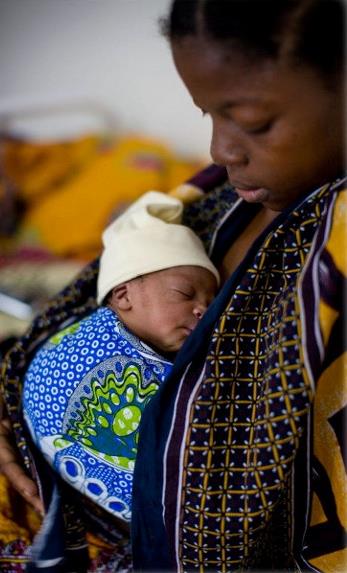 Every Newborn Timeline
May – September 2013
Global and regional events
National and regional consultations
August – APR launch in Uganda
October 2013 – May 2014
Present to the WHO Executive Board
Finalize Every Newborn including production and translations 

May 2014 
Launch linked to 67th World Health Assembly
Lancet series (update from 2005 and giving the analyses which are the basis for the  Every Newborn)

Online: www.globalnewbornaction.org

#NewbornActionPlan
Send your inputs! Join the action!
[Speaker Notes: What are the next steps ?

We plan several consultations; some will take place at major global and regional conferences and meetings including the this Global Newborn Conference, Women Deliver, the World Health Assembly in May 2013, Pacific Health Summit, International Congress of Pediatricians, International Neonatal Nursing Conference, UN General Assembly, High-Level Meeting on the Post-MDG Framework 

* National consultations will be organized in 20 countries during July-September, accompanied by a technical review of current plans, policies and investments to identify where evidence-based action can be scaled up. Regional consultations will be carried out at the same time, starting in the W African region in early July.

The GNAP development is a multi-stakeholder process. It is coordinated by a multi-stakeholder Core Group (led by WHO aned UNICEF with PMNCH, BMGF, USAID, LSHTM, Save the Children, the Global Alliance to Prevent Prematurity and Stillbirths, the Children’s Investment Fund Foundation, as well as country government representatives.)

An Expanded Reference group/Advisory Group is being formed to provide expert advice and reviews. This group will include country representatives, the private sector, civil society, representatives from other constituencies, as well as additional senior staff from the Core Group of partners. 
Working groups include an analytical group, an advocacy group and an Implementation group that will start planning the post-launch period so that concrete action follows the Plan launch.


Finally, all can be involved online at globalnewbornaction.org

Launch will take place in May 2014 in association with the World Health Assembly in Geneva. At the same time, a new Lancet series on neonatal survival will be launched, linking with the analysis and consultations undertaken for this plan.]
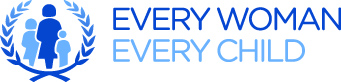 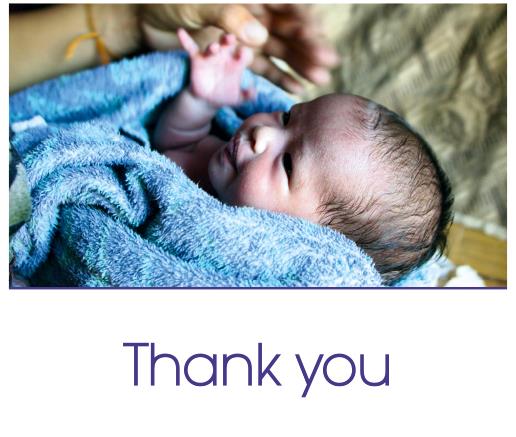 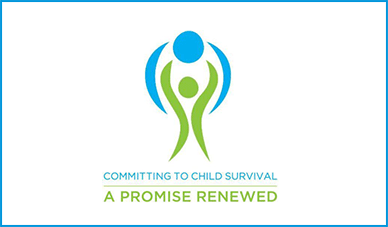 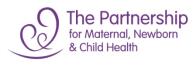 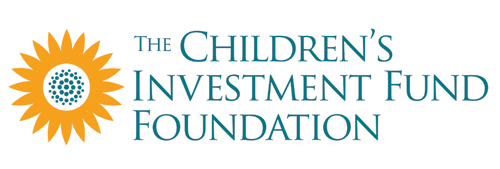 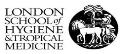 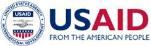 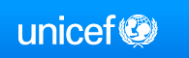 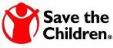 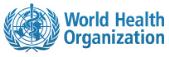 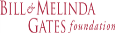